PXCT XtRa Timing Test
20240417
60Co source I7281 was placed at the edge of the chamber
South Ge
60Co
North Ge
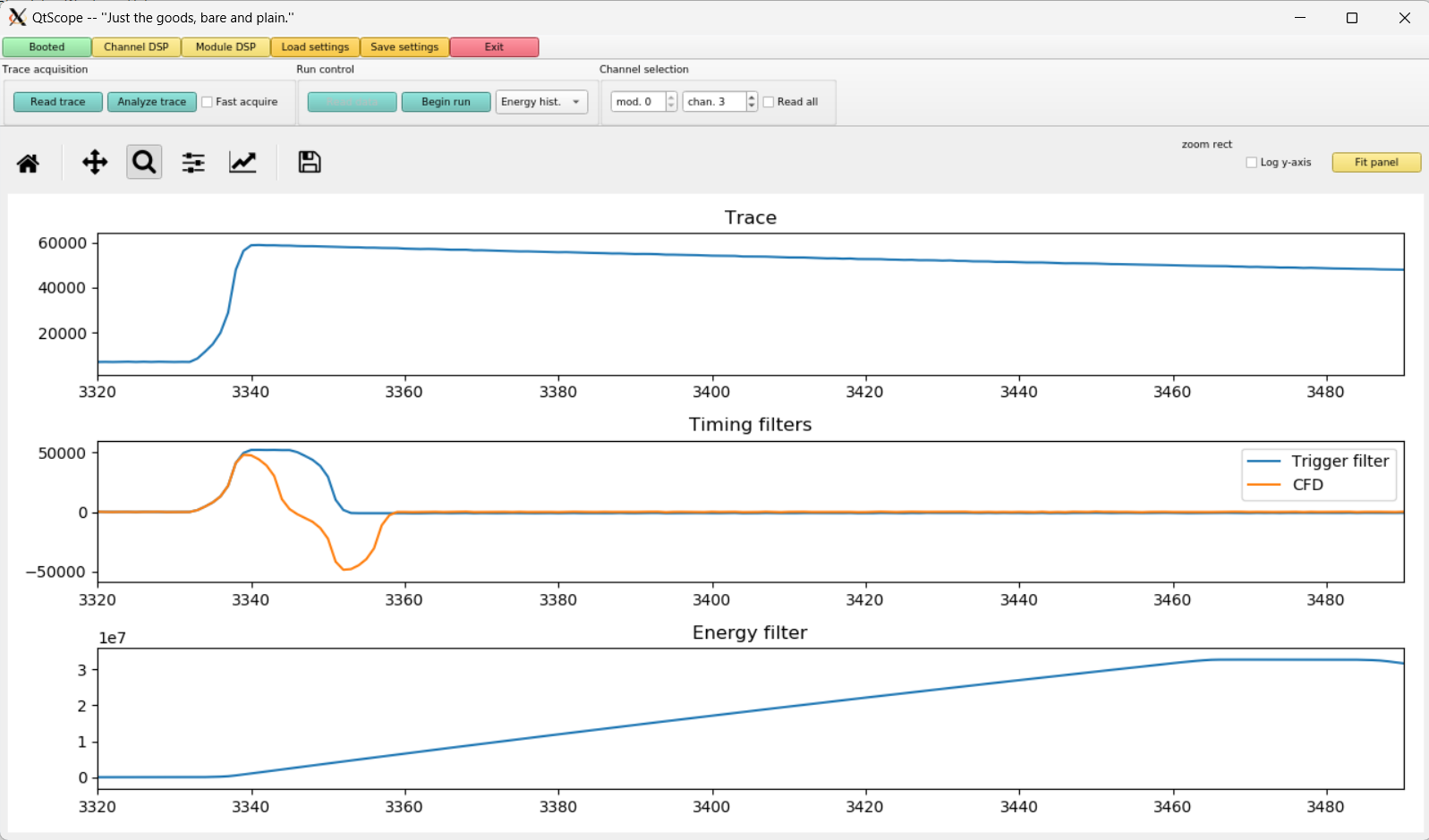 North Ge
80 ns time bin
Trigger Rise 0.016 μs
Trigger Gap 1.000 μs
CFD Delay 0.504 μs
13.6 μs
DDAS allowed inputs:
0.016 μs ≤ Trigger Rise ≤ 1.000 μs; 0.000 μs ≤ Trigger Gap ≤ 1.000 μs
0.016 μs ≤ Trigger Rise + Trigger Gap ≤ 1.016 μs
0.008 μs ≤ CFD Delay ≤ 0.504 μs
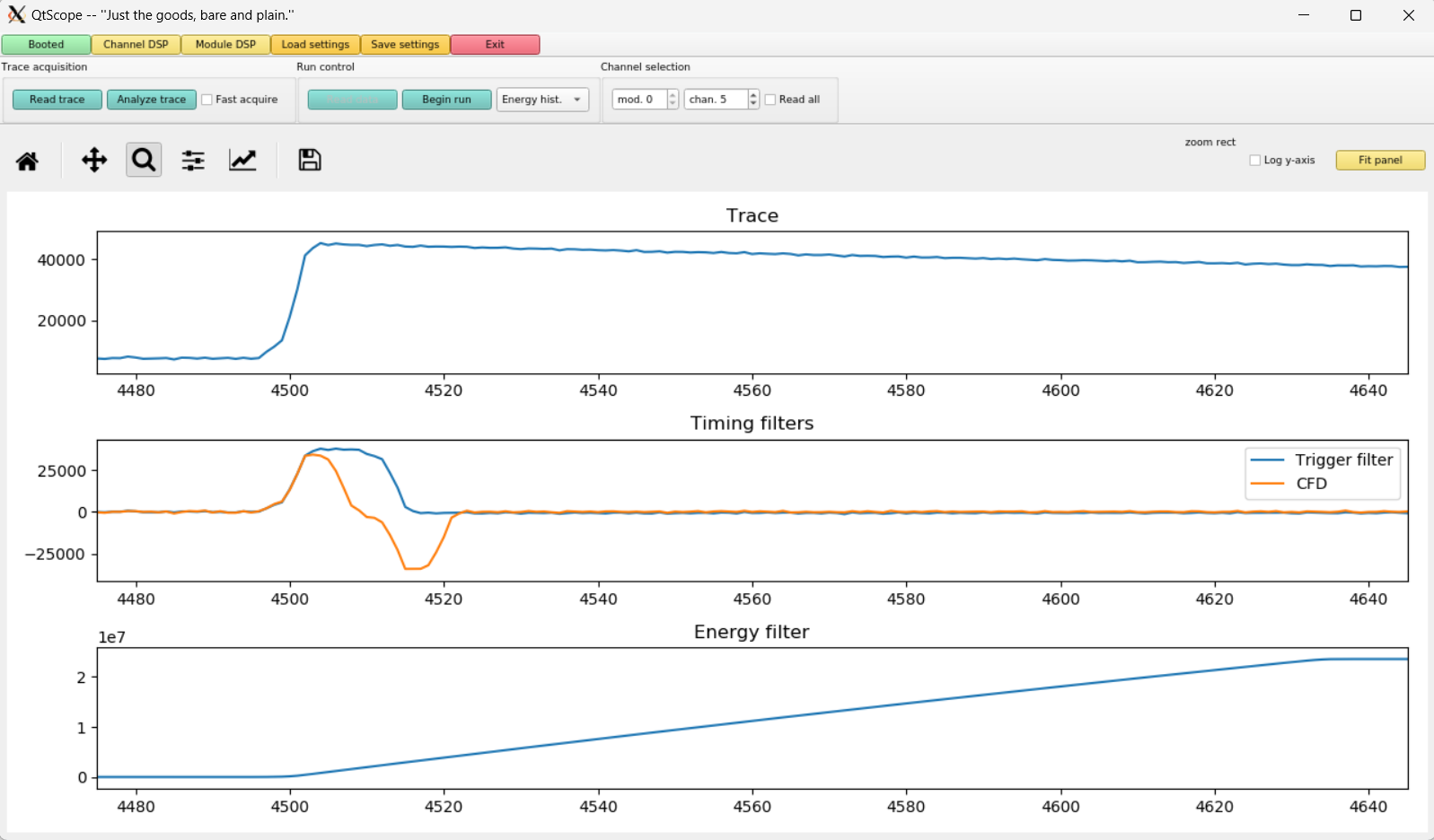 South Ge
80 ns time bin
Trigger Rise 0.016 μs
Trigger Gap 1.000 μs
CFD Delay 0.504 μs
13.6 μs
DDAS allowed inputs:
0.016 μs ≤ Trigger Rise ≤ 1.000 μs; 0.000 μs ≤ Trigger Gap ≤ 1.000 μs
0.016 μs ≤ Trigger Rise + Trigger Gap ≤ 1.016 μs
0.008 μs ≤ CFD Delay ≤ 0.504 μs
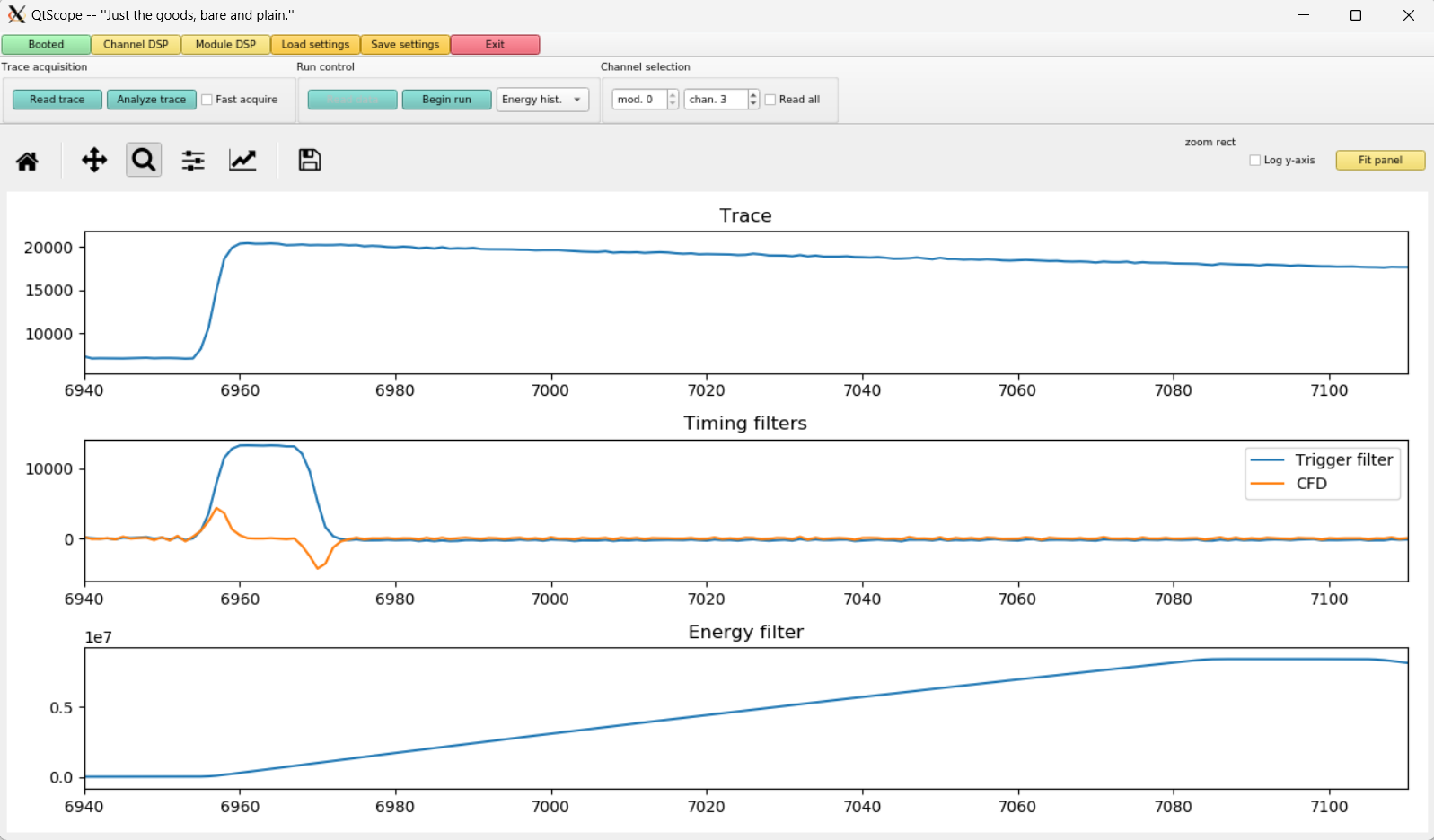 Trigger Rise 0.016 μs
Trigger Gap 1.000 μs
CFD Delay 0.008 μs
DDAS allowed inputs:
0.016 μs ≤ Trigger Rise ≤ 1.000 μs; 0.000 μs ≤ Trigger Gap ≤ 1.000 μs
0.016 μs ≤ Trigger Rise + Trigger Gap ≤ 1.016 μs
0.008 μs ≤ CFD Delay ≤ 0.504 μs
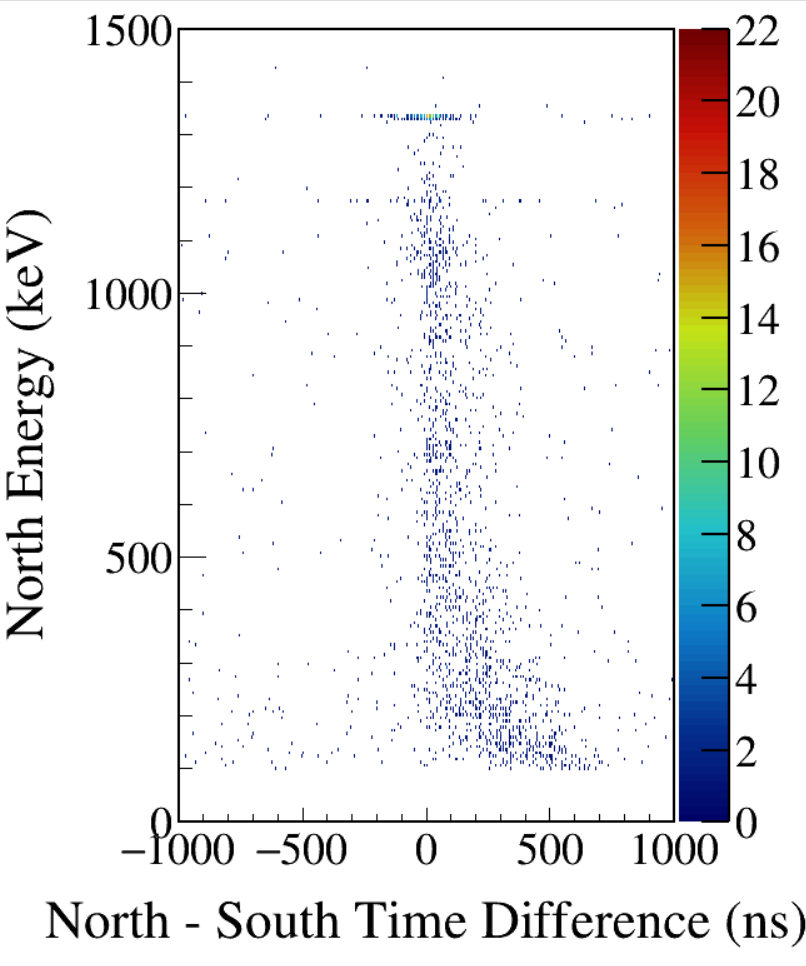 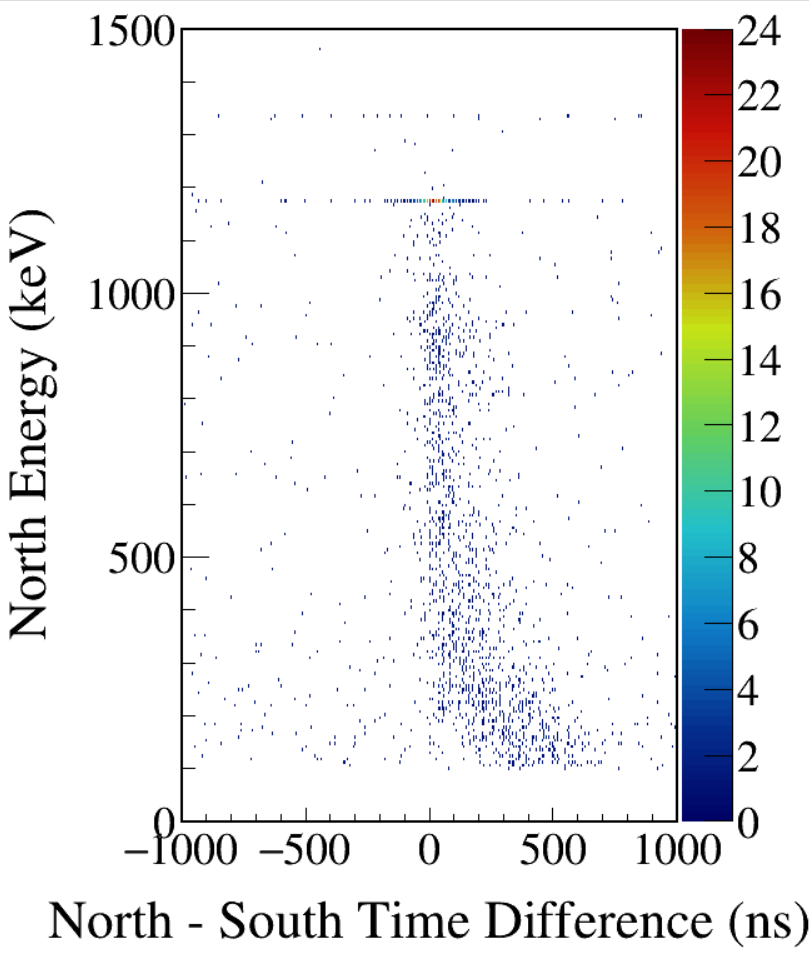 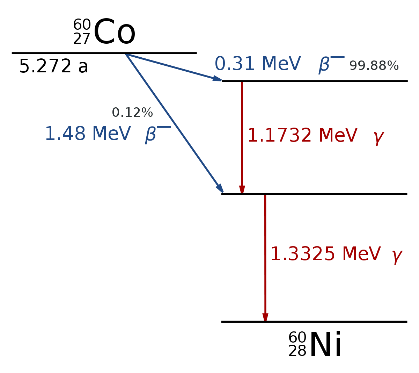 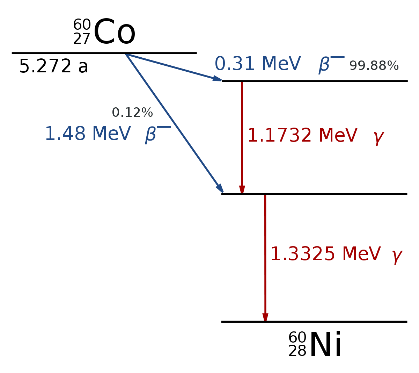 South 1173-gated
South 1332-gated
CFD disabled
[Speaker Notes: TFile *_file0 = TFile::Open("F:/e21010/pxct/run0234_LEGe_XtRa_60Co_I7281_onChamberWall_window1us_TrigRise0.016us_TrigGap1.000us_CFDdisabled_cal.root");

TCanvas* canvaspeak = new TCanvas("canvaspeak", "canvaspeak", 890, 800);
canvaspeak->cd();
canvaspeak->SetTopMargin(0.03);
canvaspeak->SetRightMargin(0.12);
canvaspeak->SetLeftMargin(0.17);
canvaspeak->SetBottomMargin(0.15);
canvaspeak->SetFrameLineWidth(2);
//canvaspeak->SetLogz();

TH2D* het = new TH2D("het", "het", 400,-1000,1000,250,0,1500); //x,y
tree->Draw("north_e:north_t-south_t>>het","north_e>100&&north_e<1500&&south_e>1170&&south_e<1176","colz"); //y:x
het->SetStats(0);
het->SetTitle("");
het->GetXaxis()->SetTitle("North - South Time Difference (ns)");
het->GetYaxis()->SetTitle("North Energy (keV)");
het->GetXaxis()->CenterTitle();
het->GetYaxis()->CenterTitle();
het->GetXaxis()->SetLabelFont(132);
het->GetYaxis()->SetLabelFont(132);
het->GetXaxis()->SetLabelSize(0.05);
het->GetYaxis()->SetLabelSize(0.05);
het->GetXaxis()->SetTitleFont(132);
het->GetYaxis()->SetTitleFont(132);
het->GetXaxis()->SetTitleOffset(1.1);
het->GetYaxis()->SetTitleOffset(1.4);
het->GetXaxis()->SetTitleSize(0.06);
het->GetYaxis()->SetTitleSize(0.06);
het->GetXaxis()->SetNdivisions(505);
het->GetYaxis()->SetNdivisions(505);
//het->GetXaxis()->SetRangeUser(2001,4500);
//het->GetYaxis()->SetRangeUser(1000,2800);
//het->SetMinimum(2);
//het->SetMaximum(100);
het->SetContour(99);
gStyle->SetPalette(kRainbow);
TPaletteAxis *palette = (TPaletteAxis*)het->GetListOfFunctions()->FindObject("palette");
palette->SetTitleFont(132); 
palette->SetTitleSize(0.05);
palette->SetLabelFont(132);
palette->SetLabelSize(0.05);
palette->SetLineWidth(2);]
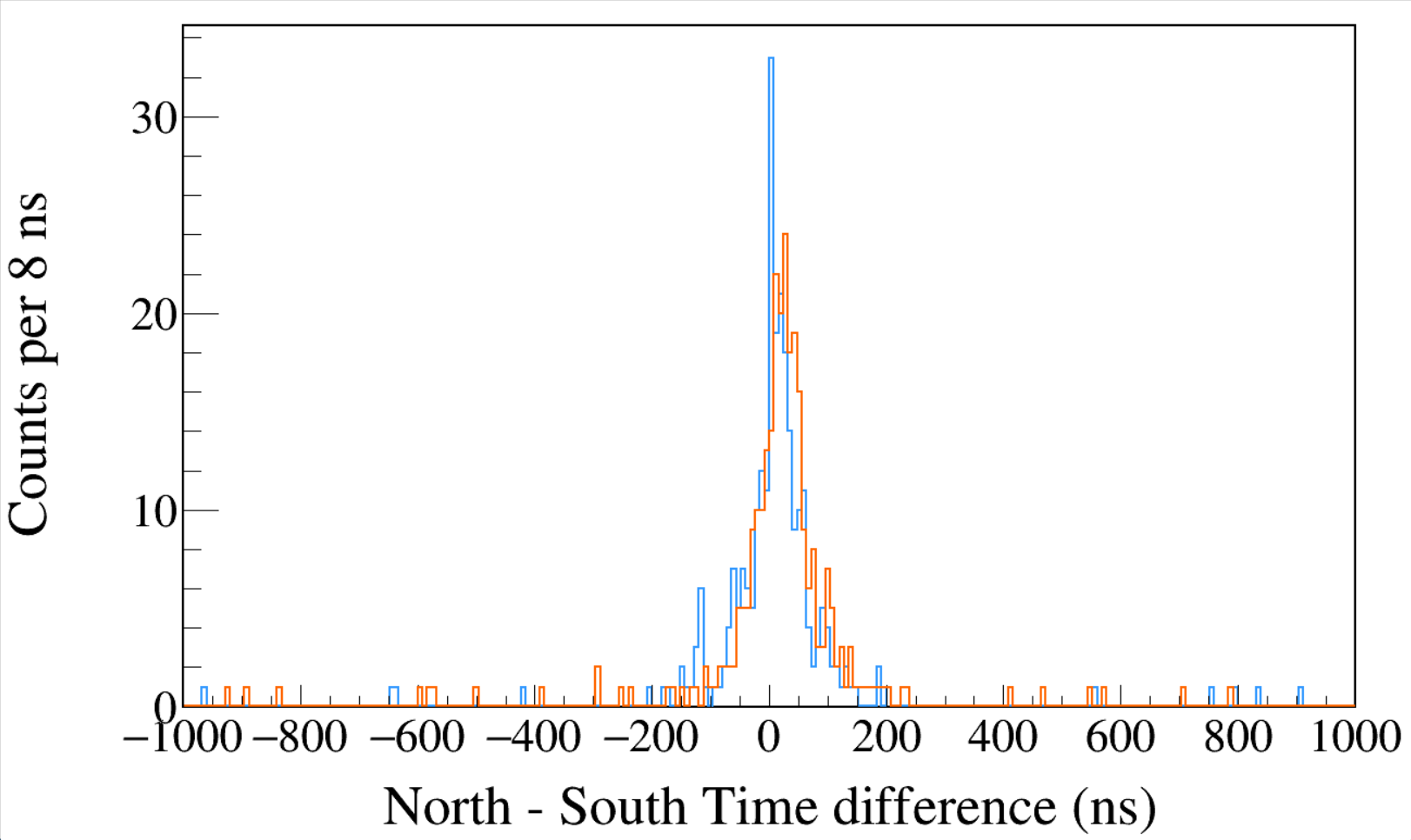 Run0234
60Co
Trigger Rise 0.016 μs
Trigger Gap 1.000 μs
CFD disabled
South 1173 && North 1332
South 1332 && North 1173
[Speaker Notes: TFile *_file0 = TFile::Open("F:/e21010/pxct/run0234_LEGe_XtRa_60Co_I7281_onChamberWall_window1us_TrigRise0.016us_TrigGap1.000us_CFDdisabled_cal.root");

TCanvas* canvaspeak = new TCanvas("canvaspeak", "canvaspeak", 1300, 800);//
canvaspeak->cd();//
canvaspeak->SetTopMargin(0.03);
canvaspeak->SetRightMargin(0.04);
canvaspeak->SetLeftMargin(0.13);
canvaspeak->SetBottomMargin(0.16);
canvaspeak->SetFrameLineWidth(2);

TH1D* htimestamps = new TH1D("htimestamps", "htimestamps", 250,-1000,1000);
htimestamps->SetLineWidth(2);
htimestamps->Rebin(1);
htimestamps->SetStats(0);
htimestamps->SetTitle("");
htimestamps->GetXaxis()->SetTitle("North - South Time difference (ns)");
htimestamps->GetYaxis()->SetTitle("Counts per 8 ns");
htimestamps->GetXaxis()->CenterTitle();
htimestamps->GetYaxis()->CenterTitle();
htimestamps->GetXaxis()->SetLabelFont(132);
htimestamps->GetYaxis()->SetLabelFont(132);
htimestamps->GetXaxis()->SetLabelSize(0.06);
htimestamps->GetYaxis()->SetLabelSize(0.06);
htimestamps->GetXaxis()->SetTitleFont(132);
htimestamps->GetYaxis()->SetTitleFont(132);
htimestamps->GetXaxis()->SetTitleOffset(1.1);
htimestamps->GetYaxis()->SetTitleOffset(0.95);
htimestamps->GetXaxis()->SetTitleSize(0.07);
htimestamps->GetYaxis()->SetTitleSize(0.07);
htimestamps->GetXaxis()->SetRangeUser(-1000,1000);
//htimestamps->GetYaxis()->SetRangeUser(0,1700);
htimestamps->GetYaxis()->SetNdivisions(505);
htimestamps->SetLineWidth(2);
htimestamps->SetLineColor(kAzure+1);
tree->Draw("north_t-south_t>>htimestamps","south_e>1170&&south_e<1176&&north_e>1330&&north_e<1336");

tree->SetLineColor(kOrange+7);
tree->SetLineWidth(2);
tree->Draw("north_t-south_t","north_e>1170&&north_e<1176&&south_e>1330&&south_e<1336","same");]
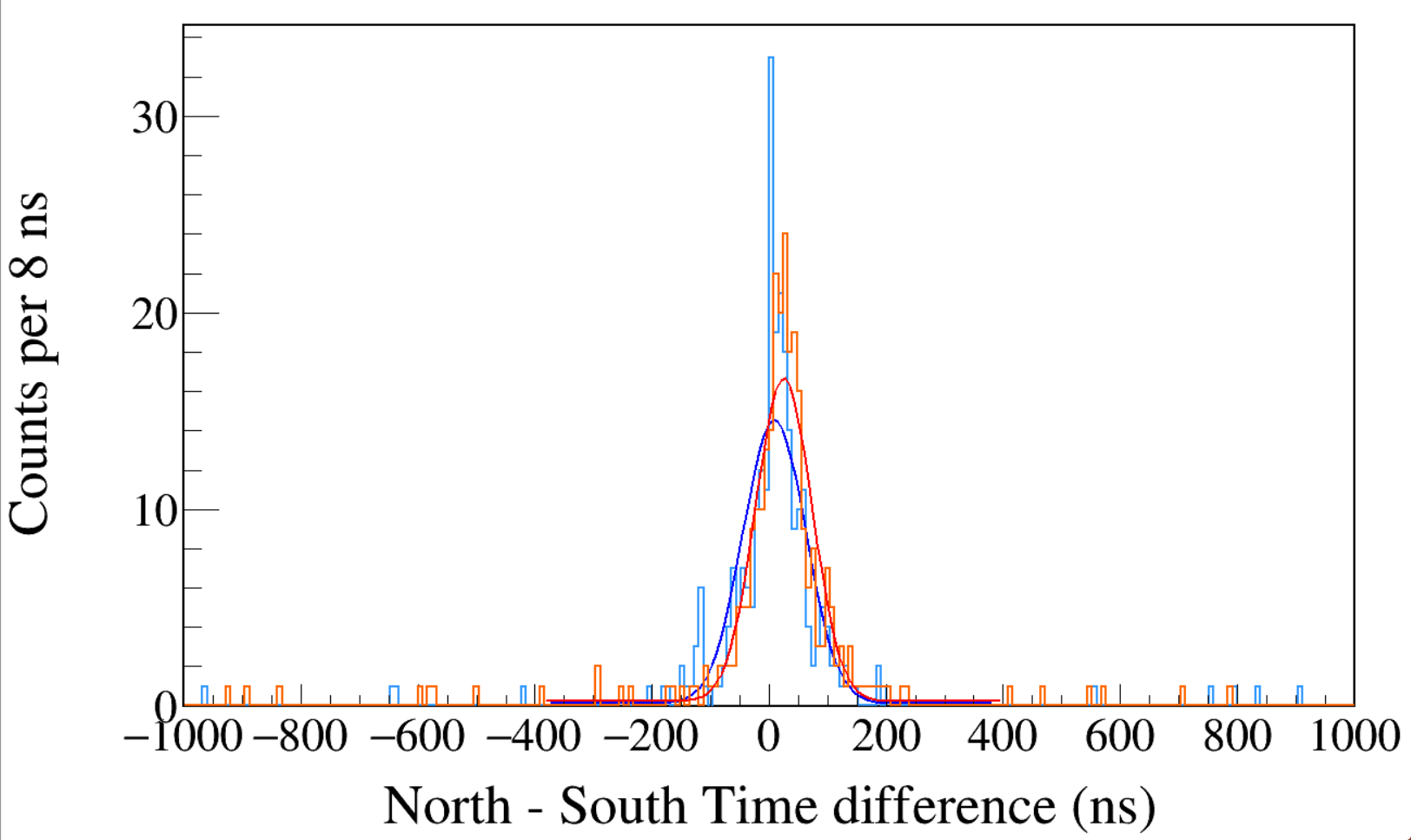 Run0234
60Co
Trigger Rise 0.016 μs
Trigger Gap 1.000 μs
CFD disabled
South 1173 && North 1332
South 1332 && North 1173
Gaus+Pol0
Maximum Likelihood fit
σ = 53.5±4.1 ns
σ = 48.0±3.4 ns
[Speaker Notes: 1  p0           1.64270e+01   1.41900e+00   6.20346e-05   1.56447e-05
   2  p1           2.50753e+01   3.32565e+00   4.67799e-04   5.07087e-06
   3  p2           4.80429e+01   3.40137e+00   2.53603e-04  -6.55361e-04
   4  p3           2.42054e-01   7.48229e-02   2.66104e-04  -1.07011e-04

   1  p0           1.44347e+01   1.28491e+00   9.38742e-04   9.75539e-05
   2  p1           9.05892e+00   3.74533e+00   3.67425e-03   1.30510e-06
   3  p2           5.35094e+01   4.13808e+00   2.44989e-03   9.89734e-06
   4  p3           1.26209e-01   7.07167e-02   5.31291e-05   1.74313e-03]
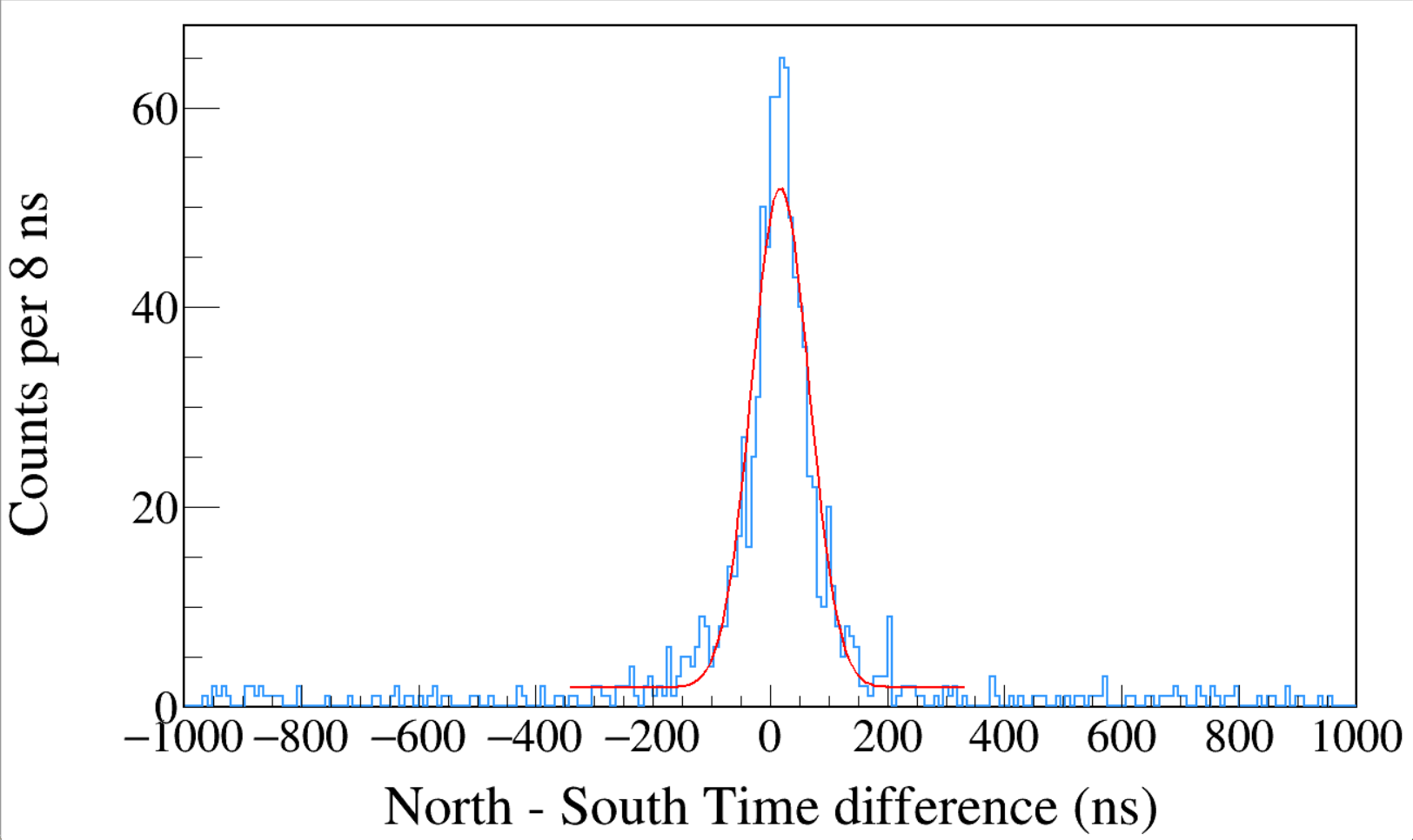 σ = 48.9±2.2 ns
FWHM = 115 ns
Run0234
60Co
TriggerRise 0.016 μs
TriggerGap 1.000 μs
CFD disabled
1100 < South < 1400
&&
1100 < North < 1400
south_e>1100&&south_e<1400&&north_e>1100&&north_e<1400
[Speaker Notes: 1  p0           5.00736e+01   2.50190e+00   1.07834e-06  -6.15443e-03
   2  p1           1.69694e+01   2.03526e+00   4.92766e-05   1.82634e-04
   3  p2           4.88717e+01   2.18911e+00   7.07957e-06   2.65064e-05
   4  p3           1.92034e+00   2.27605e-01   4.57769e-05  -3.80445e-04]
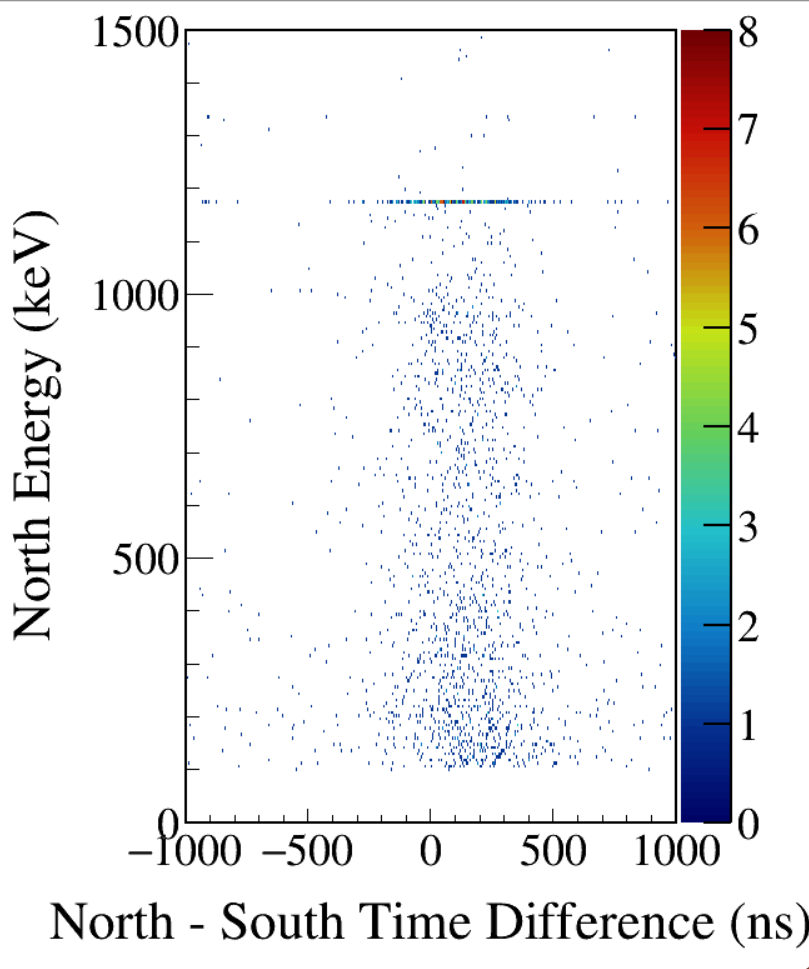 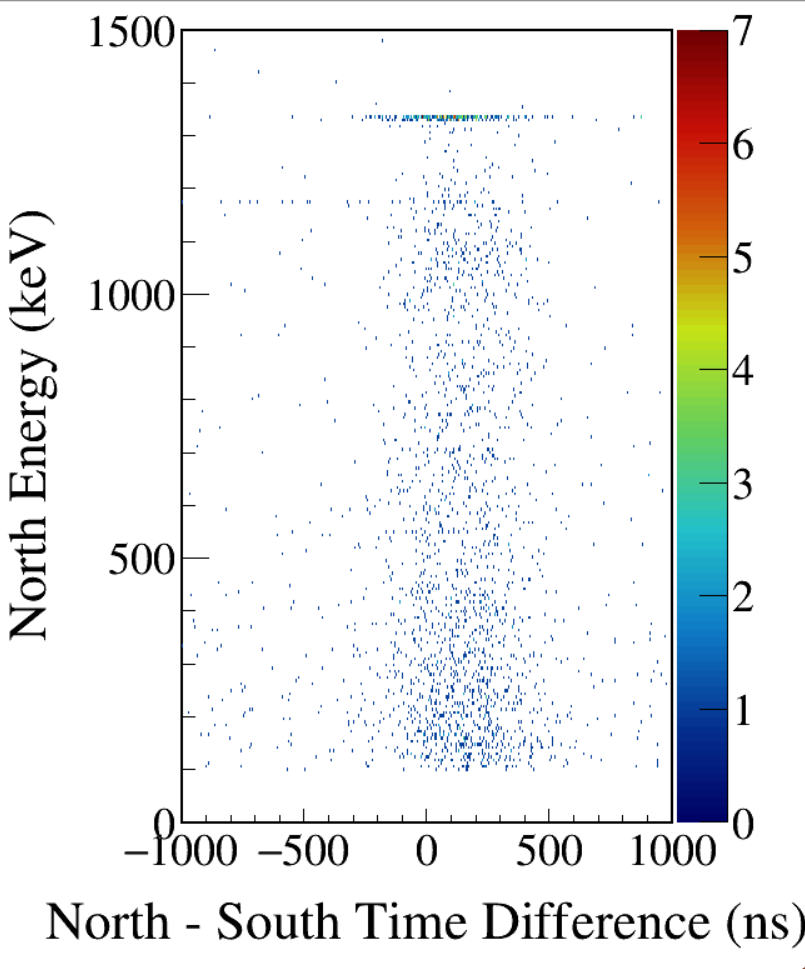 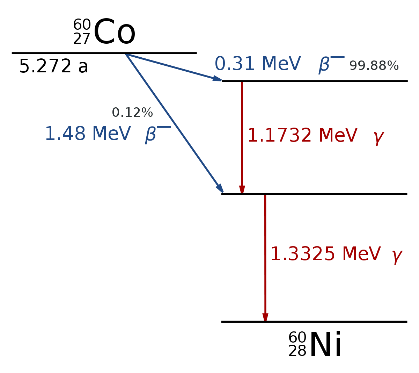 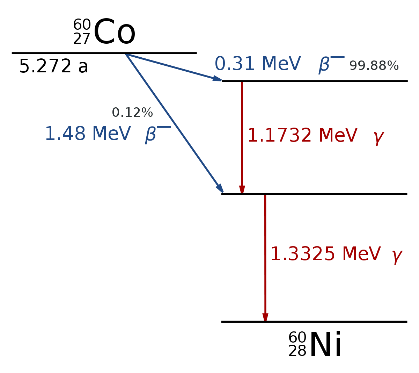 South 1173-gated
South 1332-gated
CFD enabled
[Speaker Notes: TFile *_file0 = TFile::Open("F:/e21010/pxct/run0235_LEGe_XtRa_60Co_I7281_onChamberWall_window1us_TrigRise0.016us_TrigGap1.000us_CFDdelay0.504us_cal.root");

TCanvas* canvaspeak = new TCanvas("canvaspeak", "canvaspeak", 890, 800);
canvaspeak->cd();
canvaspeak->SetTopMargin(0.03);
canvaspeak->SetRightMargin(0.12);
canvaspeak->SetLeftMargin(0.17);
canvaspeak->SetBottomMargin(0.15);
canvaspeak->SetFrameLineWidth(2);
//canvaspeak->SetLogz();

TH2D* het = new TH2D("het", "het", 400,-1000,1000,250,0,1500); //x,y
tree->Draw("north_e:north_t-south_t>>het","north_e>100&&north_e<1500&&south_e>1170&&south_e<1176","colz"); //y:x
het->SetStats(0);
het->SetTitle("");
het->GetXaxis()->SetTitle("North - South Time Difference (ns)");
het->GetYaxis()->SetTitle("North Energy (keV)");
het->GetXaxis()->CenterTitle();
het->GetYaxis()->CenterTitle();
het->GetXaxis()->SetLabelFont(132);
het->GetYaxis()->SetLabelFont(132);
het->GetXaxis()->SetLabelSize(0.05);
het->GetYaxis()->SetLabelSize(0.05);
het->GetXaxis()->SetTitleFont(132);
het->GetYaxis()->SetTitleFont(132);
het->GetXaxis()->SetTitleOffset(1.1);
het->GetYaxis()->SetTitleOffset(1.4);
het->GetXaxis()->SetTitleSize(0.06);
het->GetYaxis()->SetTitleSize(0.06);
het->GetXaxis()->SetNdivisions(505);
het->GetYaxis()->SetNdivisions(505);
//het->GetXaxis()->SetRangeUser(2001,4500);
//het->GetYaxis()->SetRangeUser(1000,2800);
//het->SetMinimum(2);
//het->SetMaximum(100);
het->SetContour(99);
gStyle->SetPalette(kRainbow);
TPaletteAxis *palette = (TPaletteAxis*)het->GetListOfFunctions()->FindObject("palette");
palette->SetTitleFont(132); 
palette->SetTitleSize(0.05);
palette->SetLabelFont(132);
palette->SetLabelSize(0.05);
palette->SetLineWidth(2);]
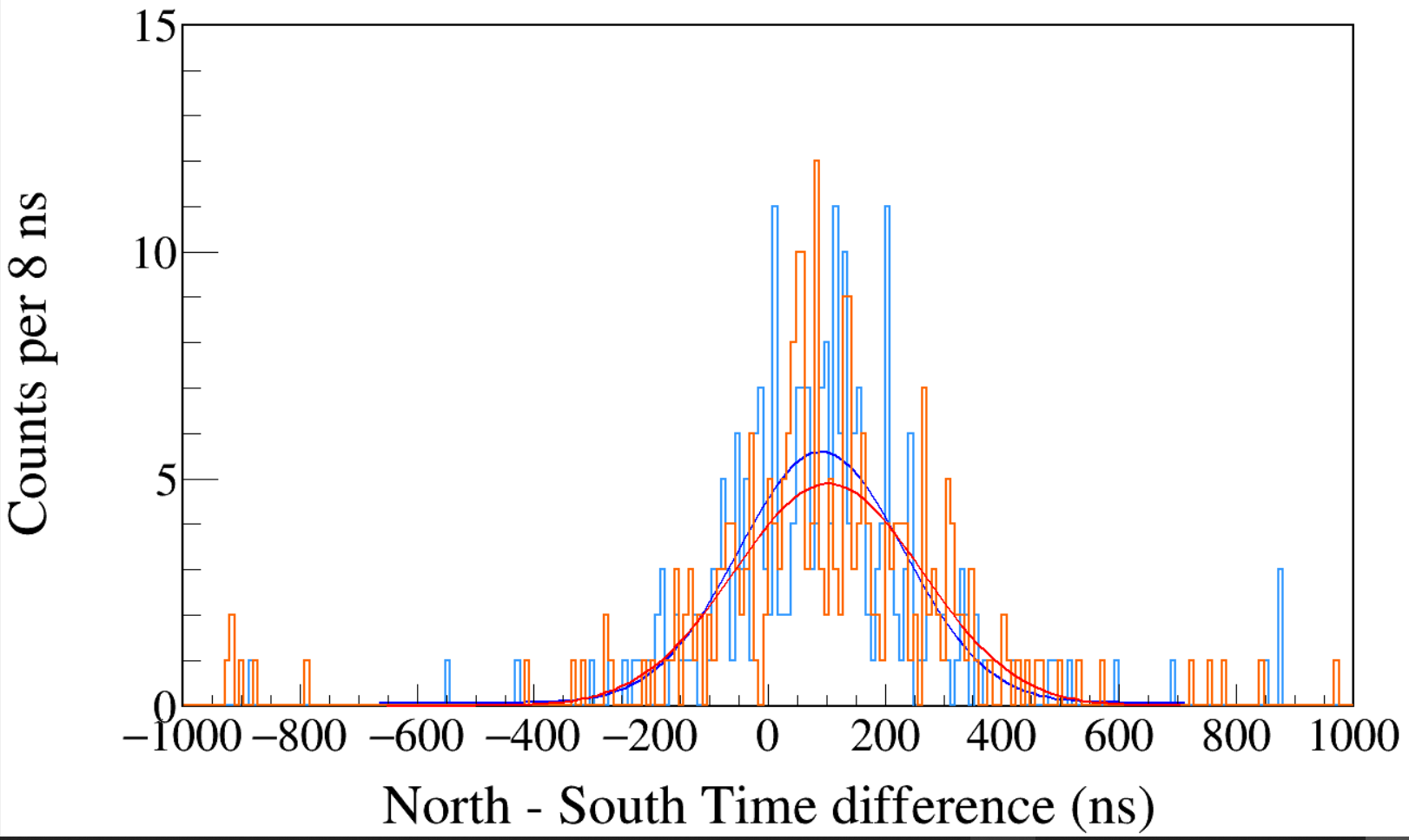 Run0235
60Co
Trigger Rise 0.016 μs
Trigger Gap 1.000 μs
CFD enabled
CFD Delay 0.504 μs
South 1173 && North 1332
South 1332 && North 1173
Gaus+Pol0
Maximum Likelihood fit
σ = 141.5±7.6 ns
σ = 160.4±7.4 ns
[Speaker Notes: TFile *_file0 = TFile::Open("F:/e21010/pxct/run0235_LEGe_XtRa_60Co_I7281_onChamberWall_window1us_TrigRise0.016us_TrigGap1.000us_CFDdelay0.504us_cal.root");

TCanvas* canvaspeak = new TCanvas("canvaspeak", "canvaspeak", 1300, 800);//
canvaspeak->cd();//
canvaspeak->SetTopMargin(0.03);
canvaspeak->SetRightMargin(0.04);
canvaspeak->SetLeftMargin(0.13);
canvaspeak->SetBottomMargin(0.16);
canvaspeak->SetFrameLineWidth(2);

TH1D* htimestamps = new TH1D("htimestamps", "htimestamps", 250,-1000,1000);
htimestamps->SetLineWidth(2);
htimestamps->Rebin(1);
htimestamps->SetStats(0);
htimestamps->SetTitle("");
htimestamps->GetXaxis()->SetTitle("North - South Time difference (ns)");
htimestamps->GetYaxis()->SetTitle("Counts per 8 ns");
htimestamps->GetXaxis()->CenterTitle();
htimestamps->GetYaxis()->CenterTitle();
htimestamps->GetXaxis()->SetLabelFont(132);
htimestamps->GetYaxis()->SetLabelFont(132);
htimestamps->GetXaxis()->SetLabelSize(0.06);
htimestamps->GetYaxis()->SetLabelSize(0.06);
htimestamps->GetXaxis()->SetTitleFont(132);
htimestamps->GetYaxis()->SetTitleFont(132);
htimestamps->GetXaxis()->SetTitleOffset(1.1);
htimestamps->GetYaxis()->SetTitleOffset(0.95);
htimestamps->GetXaxis()->SetTitleSize(0.07);
htimestamps->GetYaxis()->SetTitleSize(0.07);
htimestamps->GetXaxis()->SetRangeUser(-1000,1000);
//htimestamps->GetYaxis()->SetRangeUser(0,1700);
htimestamps->GetYaxis()->SetNdivisions(505);
htimestamps->SetLineWidth(2);
htimestamps->SetLineColor(kAzure+1);
tree->Draw("north_t-south_t>>htimestamps","south_e>1170&&south_e<1176&&north_e>1330&&north_e<1336");

tree->SetLineColor(kOrange+7);
tree->SetLineWidth(2);
tree->Draw("north_t-south_t","north_e>1170&&north_e<1176&&south_e>1330&&south_e<1336","same");]
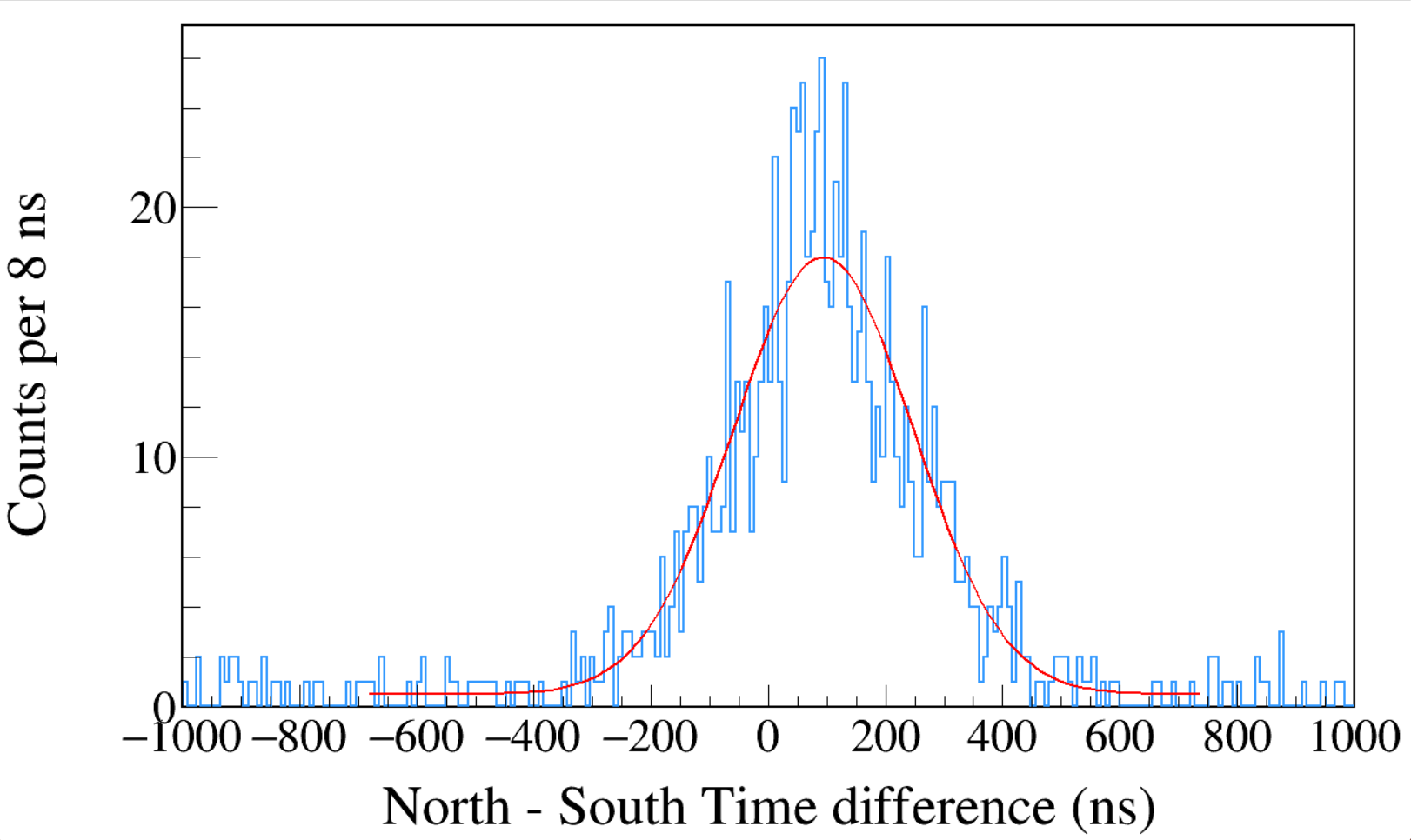 Run0235
60Co
Trigger Rise 0.016 μs
Trigger Gap 1.000 μs
CFD enabled
CFD Delay 0.504 μs
1100 < South < 1400
&&
1100 < North < 1400
σ = 153.3±5.2 ns
FWHM = 361 ns
[Speaker Notes: TFile *_file0 = TFile::Open("F:/e21010/pxct/run0235_LEGe_XtRa_60Co_I7281_onChamberWall_window1us_TrigRise0.016us_TrigGap1.000us_CFDdelay0.504us_cal.root");

TCanvas* canvaspeak = new TCanvas("canvaspeak", "canvaspeak", 1300, 800);//
canvaspeak->cd();//
canvaspeak->SetTopMargin(0.03);
canvaspeak->SetRightMargin(0.04);
canvaspeak->SetLeftMargin(0.13);
canvaspeak->SetBottomMargin(0.16);
canvaspeak->SetFrameLineWidth(2);

TH1D* htimestamps = new TH1D("htimestamps", "htimestamps", 250,-1000,1000);
htimestamps->SetLineWidth(2);
htimestamps->Rebin(1);
htimestamps->SetStats(0);
htimestamps->SetTitle("");
htimestamps->GetXaxis()->SetTitle("North - South Time difference (ns)");
htimestamps->GetYaxis()->SetTitle("Counts per 8 ns");
htimestamps->GetXaxis()->CenterTitle();
htimestamps->GetYaxis()->CenterTitle();
htimestamps->GetXaxis()->SetLabelFont(132);
htimestamps->GetYaxis()->SetLabelFont(132);
htimestamps->GetXaxis()->SetLabelSize(0.06);
htimestamps->GetYaxis()->SetLabelSize(0.06);
htimestamps->GetXaxis()->SetTitleFont(132);
htimestamps->GetYaxis()->SetTitleFont(132);
htimestamps->GetXaxis()->SetTitleOffset(1.1);
htimestamps->GetYaxis()->SetTitleOffset(0.95);
htimestamps->GetXaxis()->SetTitleSize(0.07);
htimestamps->GetYaxis()->SetTitleSize(0.07);
htimestamps->GetXaxis()->SetRangeUser(-1000,1000);
//htimestamps->GetYaxis()->SetRangeUser(0,1700);
htimestamps->GetYaxis()->SetNdivisions(505);
htimestamps->SetLineWidth(2);
htimestamps->SetLineColor(kAzure+1);
tree->Draw("north_t-south_t>>htimestamps","south_e>1100&&south_e<1400&&north_e>1100&&north_e<1400");]